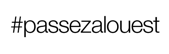 Venez pour…, mais aussi pour …
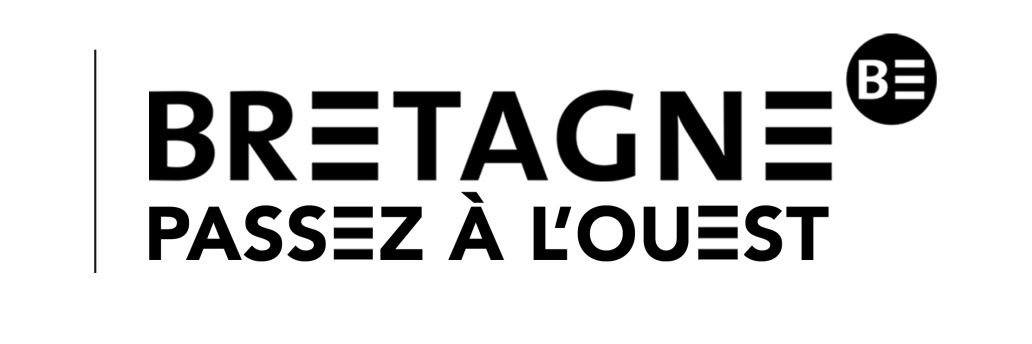 Votre visuel HD
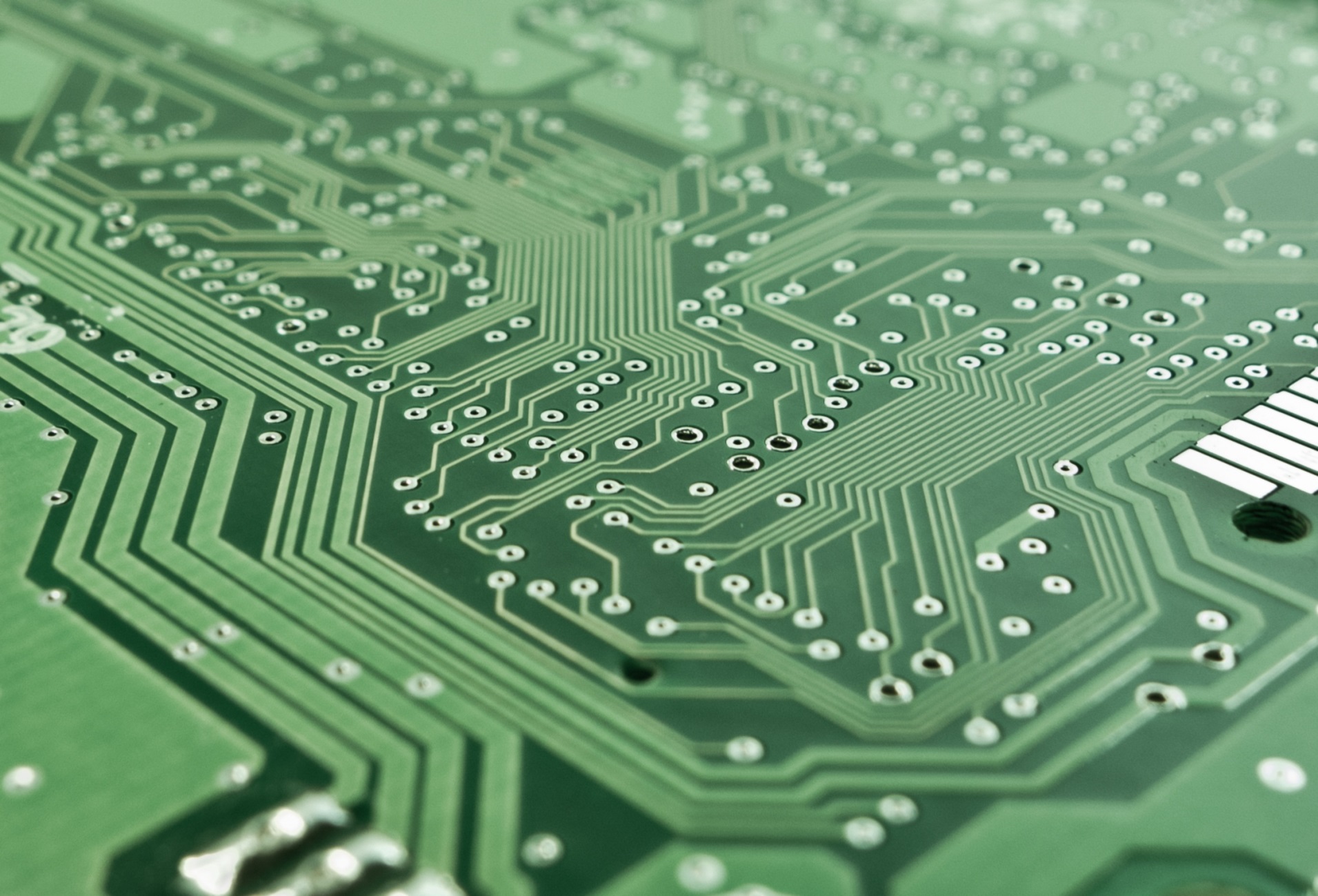 D’après une création originale Notchup
Crédits photos
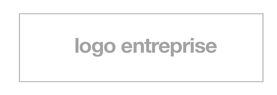 #RedonVilleetAgglomération
#.....
[Speaker Notes: Utilisation de la trame :
La phrase « Venez pour…, mais aussi pour… peut être complétée comme vous le souhaitez (voir exemples sur le site de l’Agence)
Le #RedonVilleetAgglomeration doit être présent sur tous les visuels, le second # peut être modifié selon vos choix ou parmi les hashtags suivant : #RedonTerredEntrepreneur; #RedonTerritoireInnovant, #RedonTerredEmotions
Le logo de votre entreprise doit toujours être présent dans l’emplacement indiqué, en bas à droite du visuel, aligné avec la photo au dessus.
N’oubliez pas de mentionner les crédits photos sur la photo
Pour exporter ce visuel en image aller dans « enregistrer sous » et cliquez sur « jpg » dans le type de fichier.
Dans les posts sur Facebook, Twitter et Linkedin, n’oubliez pas d’indiquer #PassezalOuest et #RedonVilleetAgglomeration et de notifier l’Agence d’attractivité et de développement et tous les autres partenaires qui pourraient relayer cette campagne.

Merci à vous pour votre participation à cette campagne !]